Источник энергии- топливо
Твердое топливо: 
а) естественное — дрова, каменный уголь, антрацит, торф; 
б) искусственное — древесный уголь, кокс и пылевидное, которое получается из измельченных углей.Жидкое топливо: 
а) естественное — нефть; 
б) искусственное — бензин, керосин, мазут, смола.Газообразное топливо:
 а) естественное — природный газ;
 б) искусственное — генераторный газ, получаемый при газификации различных видов твердого топлива (торфа, дров, каменного угля и др.), коксовальный, доменный, светильный и другие газы.
ЭНЕРГИЯ ТОПЛИВА
Топливом можно считать лишь те горючие вещества, у которые обладают большой удельной теплотой сгорания, низкой температурой воспламенения, отсутствием вредных продуктов сгорания, широко распространены в природе, просты в добыче и транспортировке.Чем больше выделяется тепла при сгорании топлива, тем лучше.
Молекула воды
U
затратить энергию
+
U
затратить энергию
Атом 
водорода
Атом 
водорода
кислород
ЭНЕРГИЯ ТОПЛИВА
Если молекулу воды разделить на атомы,

 то при этом необходимо преодолеть
 силы притяжения между атомами,
 т.е. совершить работу. 
Значит затратить энергию.
С точки зрения химии
 горение - это реакция,
 протекающая с выделением света и тепла.
При сжигании топлива атомы соединяются в молекулы, и происходит 
выделение энергии
Молекула оксида углерода
ЭНЕРГИЯ ТОПЛИВА
При сгорании топлива выделяются атомы
 углерода
Для поддержания горения 
необходимо поступления
 кислорода
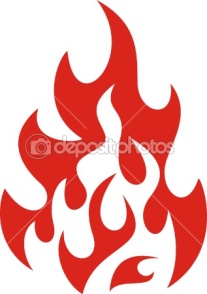 углерод
кислород
кислород
Виды топлива
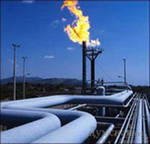 Уголь
Мазут
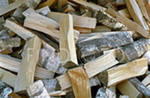 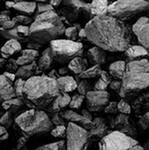 Торф
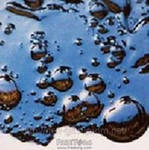 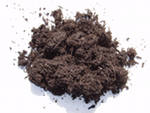 Газ
Дрова
1 кг
1 кг
1 кг
1 кг
1 кг
ЭНЕРГИЯ ТОПЛИВА
Какое количество теплоты выделяется при полном сгорании одной и той же массы топлива разных видов?
Удельная теплота сгорания топлива- 
количество теплоты, выделяющееся при полном сгорании топлива массой 1 кг.
q
(обозначается латинской буквой)
Удельная теплота сгорания топлива определяется опытным путем и является важнейшей характеристикой топлива.
Удельная теплота сгорания измеряется в 
Дж/кг

Для экспериментального измерения
 этой величины используются методы 
калориметрии
Калориметрия (от лат. calor — тепло и лат. metro — измеряю) — совокупность методов
 измерения количества теплоты, выделяющейся или поглощаемой при протекании различных физических или химических процессов. 

Основателем калориметрии можно считать
 шотландского (английского) химика и физика  
ДЖОЗЕФА БЛЭКА

.
ЭНЕРГИЯ ТОПЛИВА
ЭНЕРГИЯ ТОПЛИВА
Расчетная формула
 для количества теплоты, 
выделившейся при полном сгорании топлива:  







  




 Q - количество выделившейся теплоты ( Дж ),   q - удельная теплота сгорания ( Дж/кг ),   m - масса сгоревшего топлива ( кг ).
Q= qm
ЭНЕРГИЯ ТОПЛИВА